M. Sc. PHYSICS (II Semester)Electrodynamics & Plasma Physics
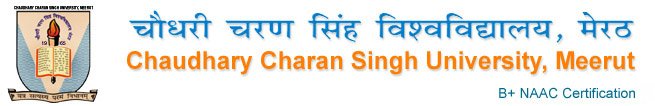 Dr. Sanjeev Kumar Sharma
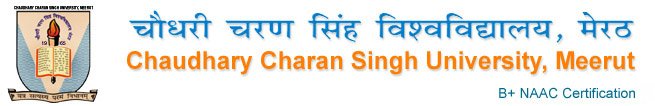 Laplace’s and Poisson Equations
Divergence  of E in Dielectric: Gauss’s Law
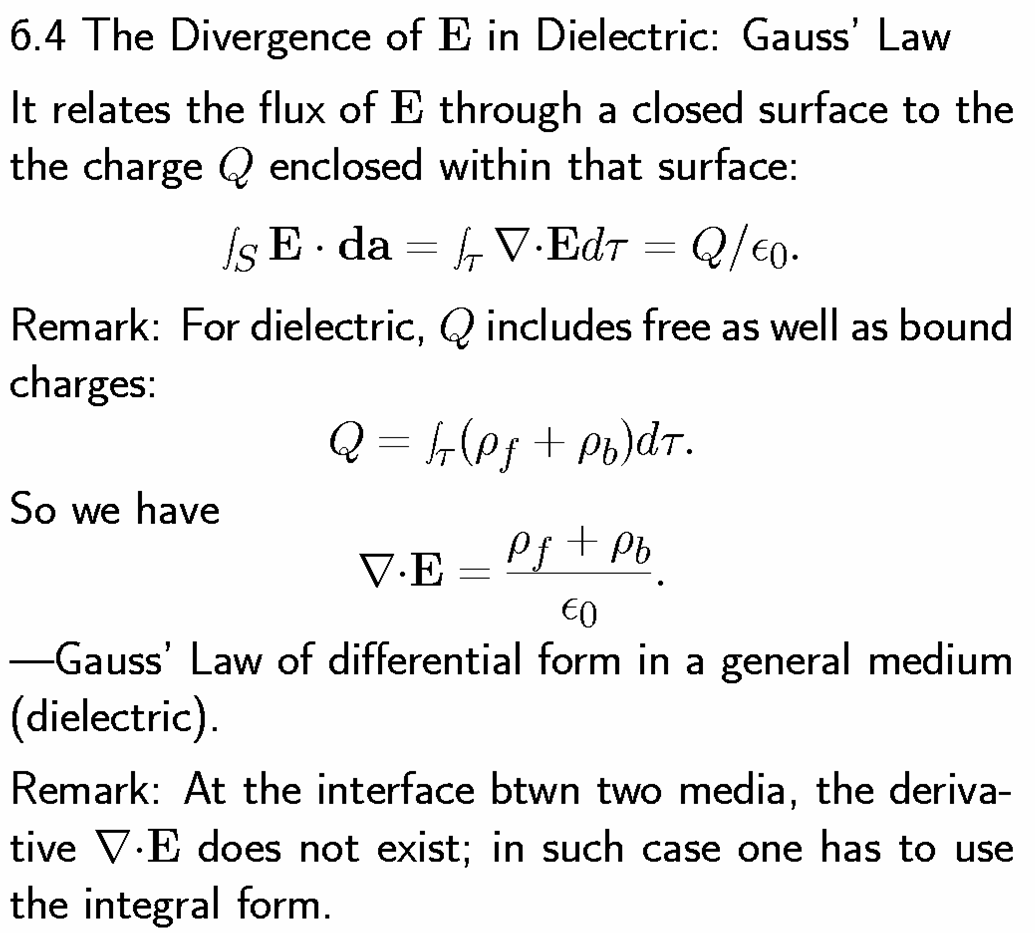 Electric Displacement: Gauss’s Law
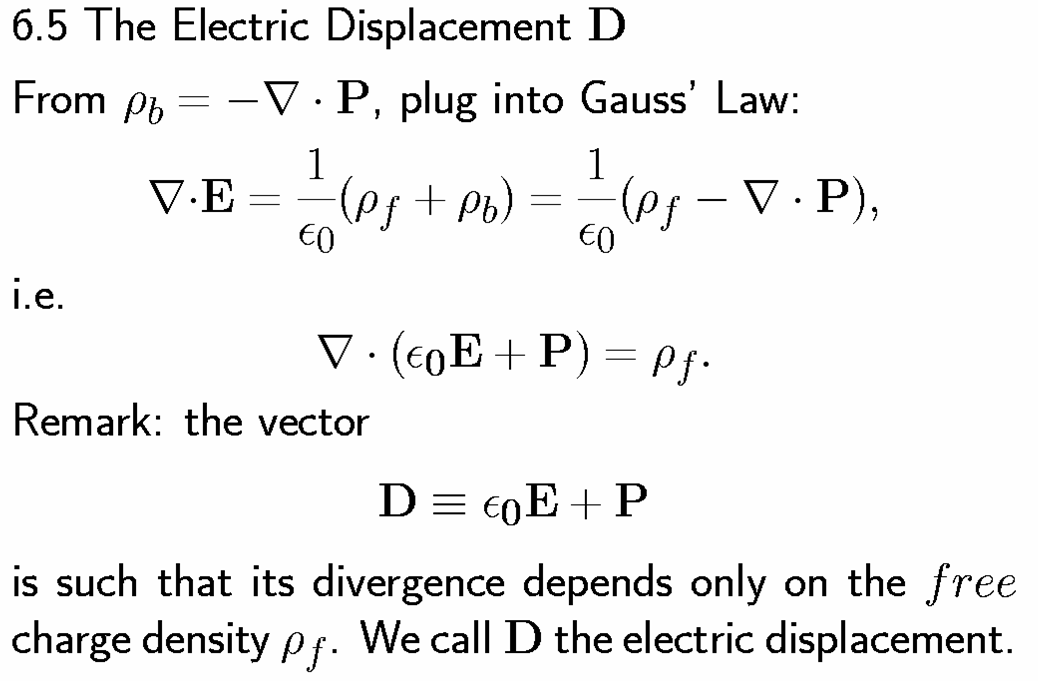 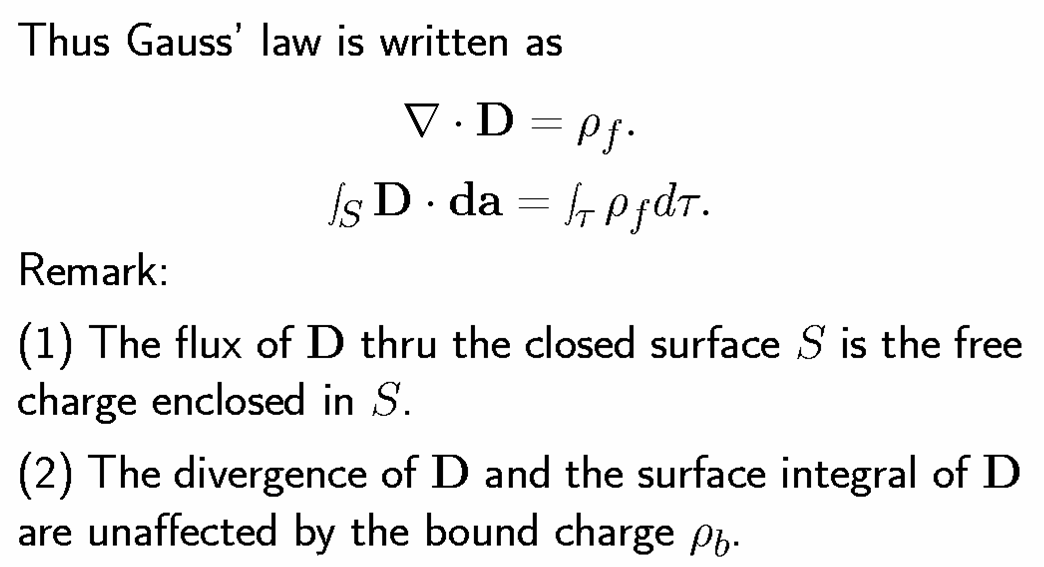 Relative Permittivity, r
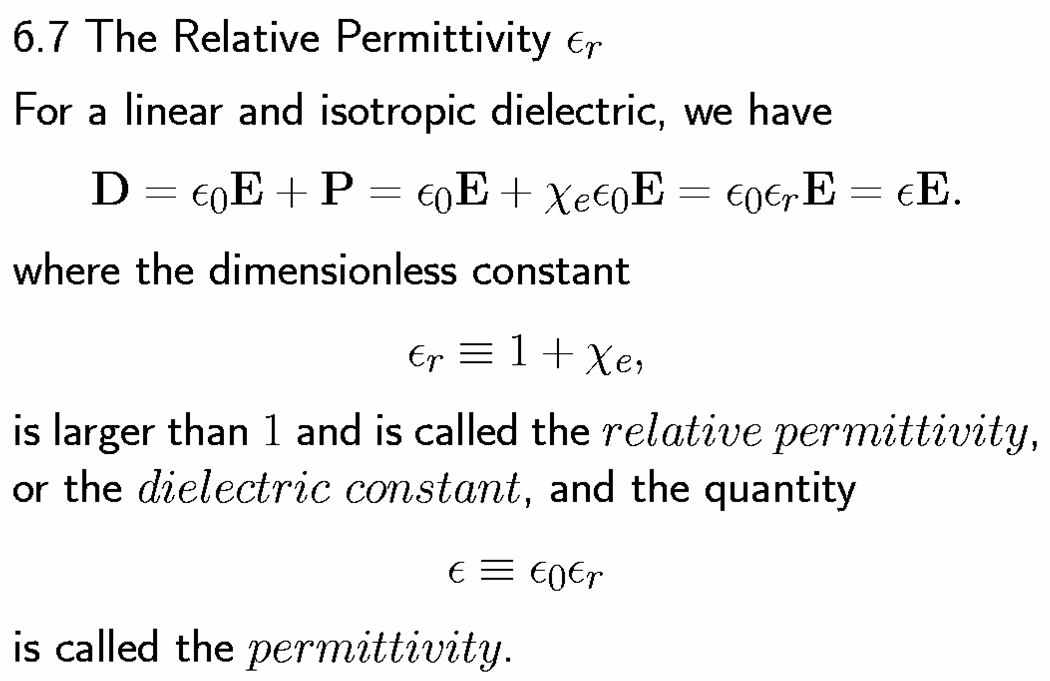 Gauss’s Law in integral form
Turn integral form into a differential one , by applying the divergence theorem
Gauss’s law in differential form,
Example:  Two infinite parallel planes carry equal but opposite uniform charge densities        .Find the field in each of the three regions.
Solution: The field is (σ/ε0 ), and points to the right, between the plane               elsewhere it is zero.
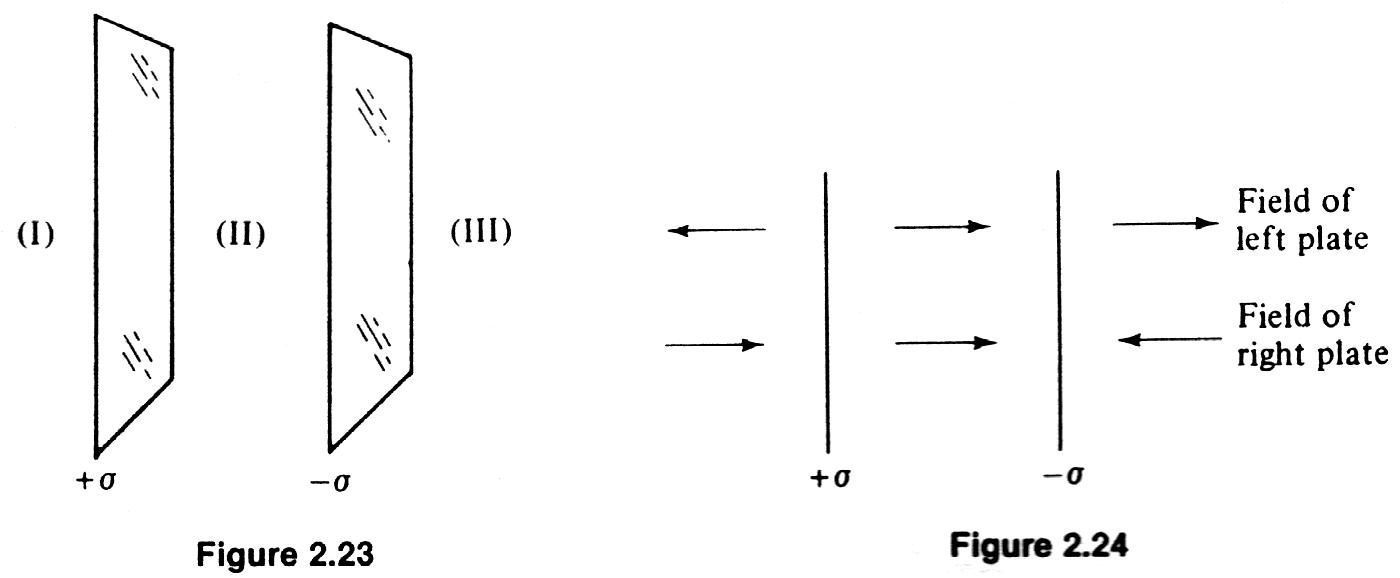 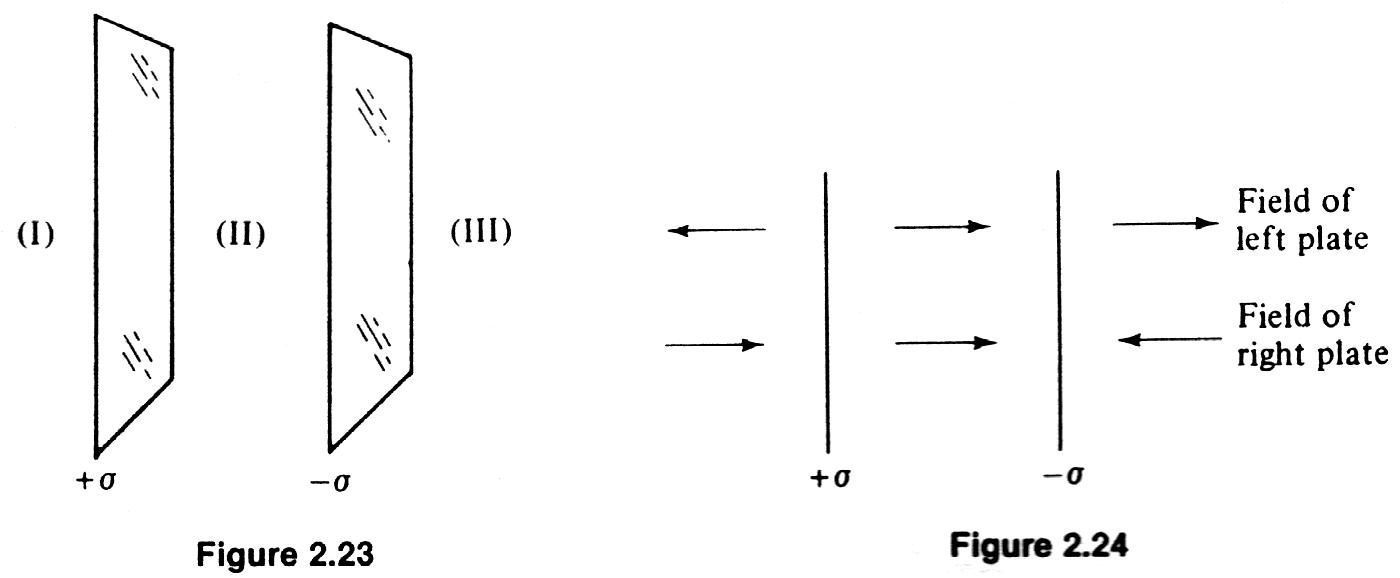 Introduction to potential
Any vector whose curl is zero is equal to the gradient of some scalar. We define a function:
Where     is some standard reference point ; V depends only on the point P. V is called the electric potential.
The fundamental theorem for gradients
so
(1) Comments on potential
(1)The name    
                         Potential is not potential energy
V :  Joule/coulomb      U : Joule
are not independent functions
2
(2) Advantage of the potential formulation
V is a scalar function, but E is a vector quantity
If you know V, you can easily get E:
1
3
so
1
2
3
(3)The reference point
Changing the reference point amounts to adds a constant to the potential
(Where K is a constant)
Adding a constant to V will not affect the potential difference between two point:
Since the derivative of a constant is zero:
For the different V, the field E remains the same. 

Ordinarily we set
(4) Potential obeys the superposition principle
,
Dividing through by Q
Integrating from the common reference point to p ,
(5) Unit of potential            
                                 Volt = Joule/Coulomb
Joule/Coulomb
Example: Find the potential inside and outside a spherical shell of  radius R, which carries a uniform surface charge (the total charge is q).
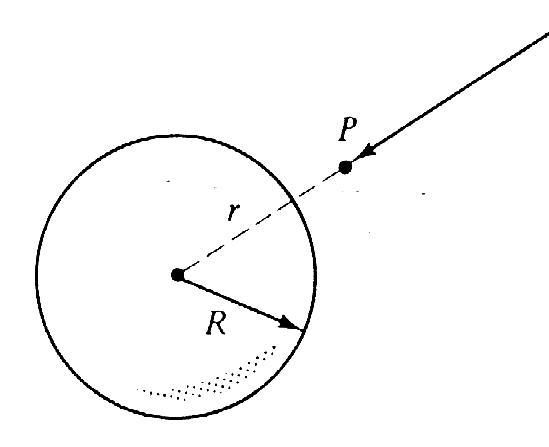 Solution:
for r > R:
_
For r < R:
Poisson’s Eq. & Laplace’s Eq.
Poisson’s Eq.
Laplace’s eq.
When
The Potential of a Localized Charge Distribution
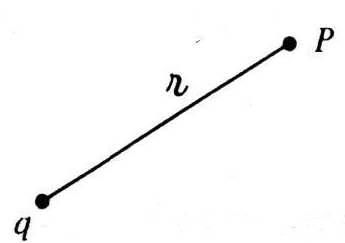 R
Potential for a point charge
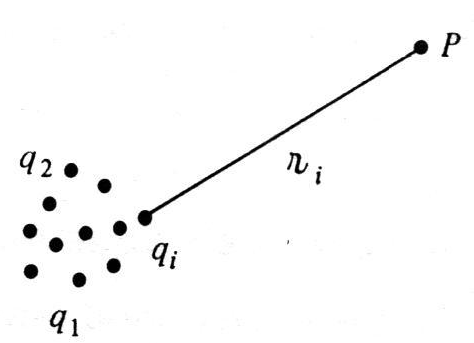 Potential for a collection of charge
Ri
Potential of a continuous distribution
for volume charge     for a line charge         for a surface charge
Corresponding electric field
[
]
Example: Find the potential of a uniformly charged spherical shell of radius R.
Solution:
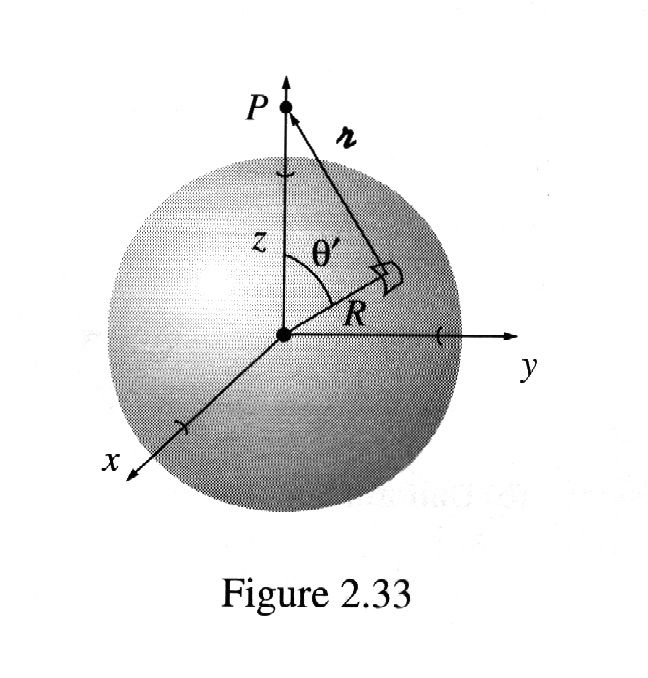 r
Superposition

Coulomb law
Electrostatic Boundary Condition
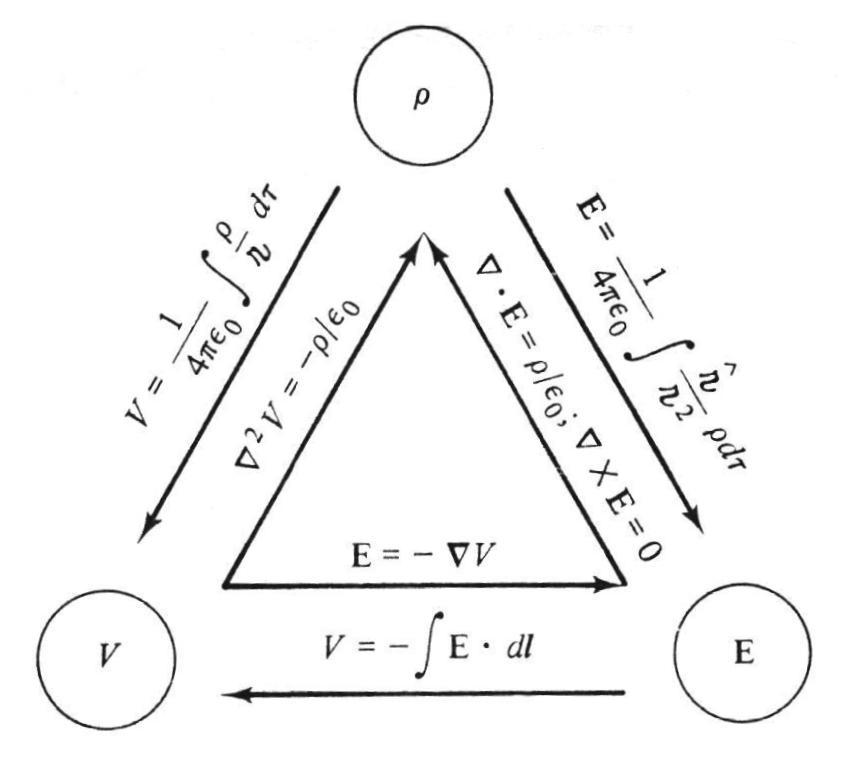 Electrostatic problem
The above equations are differential or integral. For a unique solution, we need boundary conditions. (e.q. , V()=0), (boundary value problem: initial value problem.)
+∥
Boundary Condition at surface with charge
:
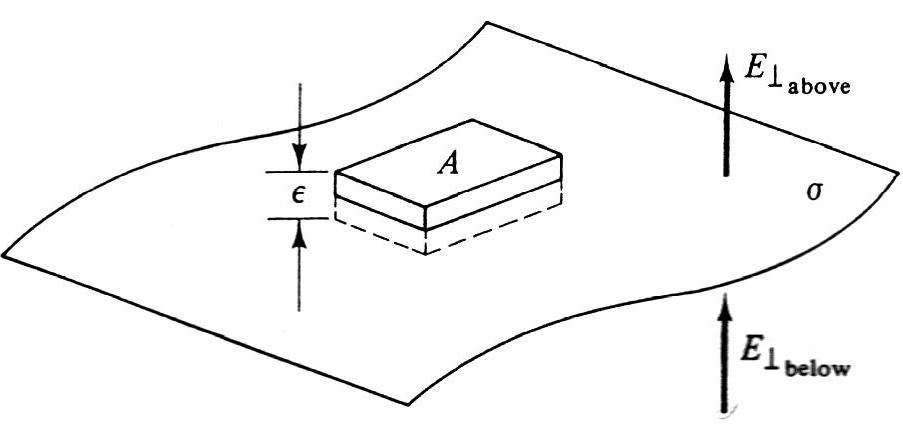 =
∥:
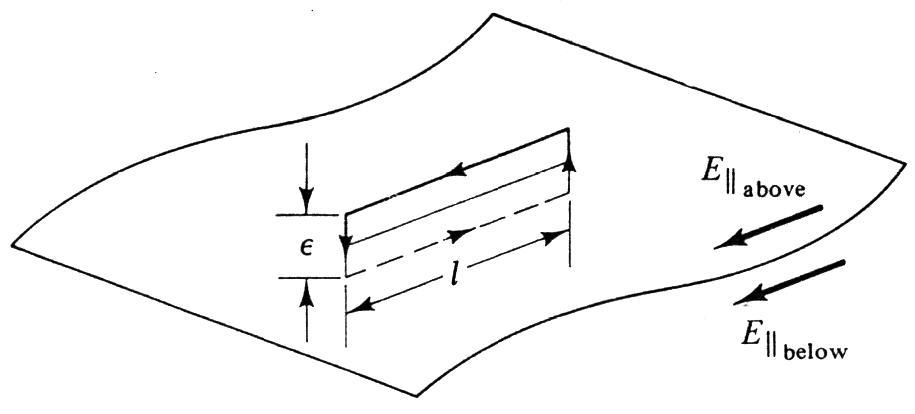 E‖ above= E‖ below
Potential Boundary Condition
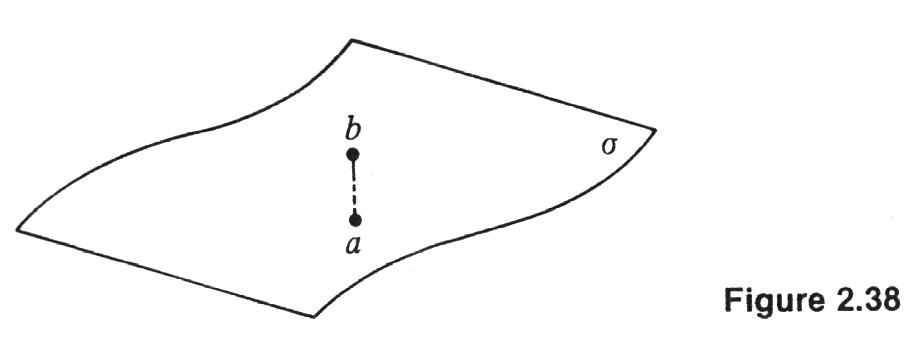 Thanks